SEDE DEL CONGRESSO 
Sassari – Sala Conferenze Camera di Commercio



ECM
L'evento è accreditato con il Provider A.C.O.I 
n° 100 partecipanti (80 medici, 20 infermieri)

Evento N° 194422
N° 6 crediti ECM per le Professioni: 
MEDICO CHIRURGO per le seguenti discipline: 
Chirurgia generale, Chirurgia pediatrica, Chirurgia apparato digerente, Oncologia, Radiologia, Radioterapia, Medicina nucleare, Medicina generale. NFERMIERE

I crediti verranno erogati ai partecipanti solo previa verifica di: riconsegna materiale al desk della segreteria (scheda di iscrizione compilata in ogni sua parte), verifica del 100% della presenza in aula, verifica della presenza di almeno 80% di risposte corrette.


ISCRIZIONI 
L’iscrizione al convegno è gratuita per gli iscritti ACOI regolarmente iscritti nel 2017

Per le professioni mediche afferenti all’ACOI  
l’iscrizione è di 180€ (compresa IVA)
Per le professioni mediche non afferenti all’ACOI  		       l’iscrizione è 30€ (compresa IVA)
Per i medici in formazione specialistica 
                                    l’iscrizione è di 50€ (compresa IVA)
Per le professioni infermieristiche 
l’iscrizione è gratuita (max 30 partecipanti)

Specializzazioni afferenti all’ACOI: chirurgia generale, chirurgia apparato digerente, chirurgia pediatrica, chirurgia vascolare, chirurgia toracica, chirurgia plastica e ricostruttiva.

L’iscrizione comprenderà: 
Partecipazione al convegno, partecipazione al corso, attestazione di partecipazione, servizi ristorativi previsti da programma. 

I chirurghi con specializzazioni afferenti all’ACOI potranno regolarizzare la posizione associativa tramite il portale ACOI o direttamente in sede congressuale. L’iscrizione ACOI per l’anno 2017 darà diritto di partecipare a tutti gli eventi formativi calendarizzati nell’anno 2017 
www.acoi.it
L’evento è stato realizzato
con il contributo incondizionato di:
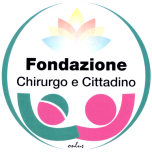 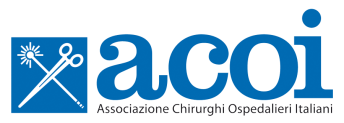 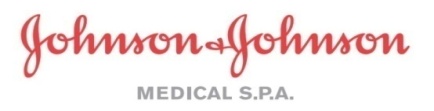 Presentano
Verso le Breast Unit
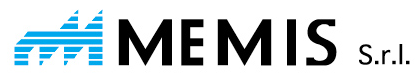 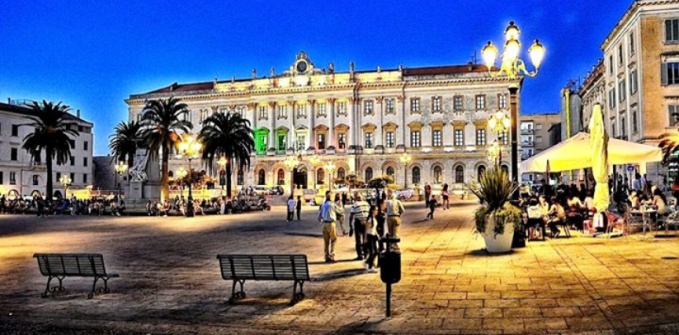 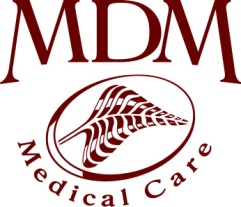 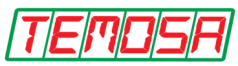 Sassari
9 giugno 2017

 Sala Conferenze 
Camera di Commercio


Responsabili Scientifici  

Giuliana Giuliani
Gianluigi Luridiana
Pierina Cottu
II sessione
Moderatori: Prof G. B. Meloni (Sassari), Dott.P. Niolu (Sassari), Dott. G. Sollai (Cagliari)
 
11.45 - 12.00 Il trattamento chirurgico del Carcinoma in situ della mammella. Dott. C. Pala (Sassari)
12.00 -12.15 Attuali indicazioni alla Chemioterapia neoadiuvante nel Carcinoma della mammella 
Dott. A. Pazzola (Sassari)
12.15 – 12.30 La chirurgia conservativa dopo Chemioterapia neoadiuvante.   Dott.ssa G.Giuliani (Sassari)
12.30 – 12.45 Management dei linfonodi ascellari nel Carcinoma della mammella.  Dott. M. Dessena (Cagliari)
12.45 – 13.00 La ricostruzione dopo mastectomia conservativa nipple e skinsparing.  Dott. A. Bulla (Sassari)
13.00 – 13.15 Il derma di derivazione umana nella ricostruzione immediata della mammella. 
Dott. S. Folli (Milano)
 
13.15 - 13.30 Discussione 
Partecipano: Dott.ssa A. Cara (Olbia), Dott. L. Curella (Oristano), Dott. P. Maoddi (Nuoro)
 
13.30-14.30 Lunch

III sessione
Moderatori:D.ssaP.Cottu (Sassari), Dott. G. Murenu (Cagliari), Prof F. Tanda (Sassari)
 
14.30 – 14.45 Il carcinoma eredo-familiare della mammella in Sardegna  Dott. G. Palmieri (Sassari)
14.45 – 15.00 La sorveglianza strumentale nelle pazienti con mutazione genetica o ad alto rischio familiare. Linee guida. 
Dott.ssa M. Costantini (Cagliari)
15.00 – 15.15 Trattamento chirurgico di riduzione del rischio nelle pazienti con carcinoma eredo-familiare e con carcinoma sporadico. Dott. A Fancellu (Sassari)
15.15 – 15.30 La farmaco-prevenzione nelle pazienti con mutazione genetica Dott.ssa S. Mura (Sassari)
15.30 – 15.45 Gli Standard di qualità nella Chirurgia della Mammella  Dott.ssa R.Nonnis(Sassari)
 
15.45-16.00 Discussione  
Partecipano: Dott.ssa V. Congiu (Cagliari), Dott. G. Gambula (Cagliari), Dott. P.L.Tilocca (Sassari)
Programma
 
8.30-9.00  Iscrizione
 
9.00-9.45  Saluto autorità e organizzatori
Dott. L. Arru Assessore Regionale alla Sanità
Dott. A. D’Urso Direttore Generale AOU Sassari
Dott. F. Moirano Direttore ATS Sardegna
Dott. F. Scanu Presidente dell’Ordine dei medici Chirurghi e degli odontoiatri della Provincia di Sassari 
Dott. N. Cillara Coordinatore Regionale ACOI Sardegna
Prof. A. Porcu Direttore U.O. di Chirurgia Generale 2- Clinica Chirurgica– A.O.U. Sassari
Dott.ssa G. Giuliani Dirigente Medico U.O. di Chirurgia Generale 2- Clinica Chirurgica – A.O.U Sassari
Dott. G.Luridiana Dirigente Medico U.O. Oncologia Chirurgica – PO Businco A.O. Brotzu Cagliari
 
I sessione
Moderatori: A. Porcu, M. Conti, L. Presenti
 
09.45 - 10.00  La Chirurgia della mammella in Sardegna: Epidemiologia e rete chirurgica.  
Dott. G. Luridiana (Cagliari)
10.00 - 10.15  Attualità nella diagnostica senologica: la tomosintesi e la RM. 
Dott.ssa D.Soro (Sassari)
10.15 - 10.30  Eterogeneità del carcinoma della mammella il profiling molecolare 
Prof. V. Marras (Sassari)
10.30 - 10.45  L’importanza del nursing dedicato in senologia. 
Sig.ra F.Sanna (Cagliari)
10.45 - 11.00  L’impatto psicologico e la comunicazione della malattia.
Dott. F. De Maria (Sassari)
11.00 - 11.15  La preservazione della fertilità nelle donne con carcinoma della mammella. 
Prof. S. Dessole (Cagliari)
 
11.15 - 11.30 Discussione
Partecipano: Dott.ssa A. Cossi (Sassari), Dott. G. P. Perinu (Cagliari), Dott.ssa V. Sanna (Sassari)
 
11.30 - 11.45 Coffee break
IV sessione
Moderatori: Dott. C. Denisco (Nuoro), D.ssa A. Piredda (Carbonia), Prof.F. Scognamillo (Sassari)

16.00 – 16.15 Lo studio del linfonodo sentinella con metodo OSNA
Dott .A. Tatti (Cagliari)
16.15 – 16.30 Indicazioni all’utilizzo delle tecniche di Lipofilling. 
Dott. G. Fancello (Cagliari)
16.30 -16.45 L’elettrochemioterapia nelle forme localmente avanzate. 
Dott .C.Cabula (Cagliari)
16.45 – 17.00 Il ruolo della Medicina Nucleare nel carcinoma della mammella. 
Prof.ssa A. Spanu (Sassari)
17.00 – 17.15 Tempi e modalità della Radioterapia nel carcinoma della mammella 
Dott.ssa M. Dedola (Sassari)
 
17.15-17.30 Discussione 
Partecipano: Dott. A. Falchi (Sassari), Dott.ssa S. Mulas (Sassari), Dott. C.Putzu (Sassari)
 
17.30 – 18.00 Verifica ECM
Responsabili Scientifici del Congresso:
Dott.ssa Giuliana Giuliani
Dott. Gianluigi Luridiana
Dott.ssa Pierina Cottu

Segreteria Organizzativa
ACOI